พระวิญญาณบริสุทธิ์ 2
“Holy Spirit 2”
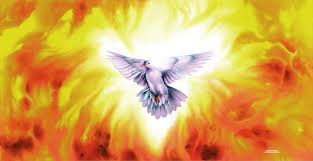 God
มัทธิว 28:19
[พระเยซูตรัสว่า] “เจ้าทั้งหลายจงออกไปสั่งสอนชนทุกชาติให้เป็นสาวกของเรา ให้รับบัพติศมาในพระนามแห่งพระบิดา พระบุตรและพระวิญญาณบริสุทธิ์”
Jesus Christ
Holy Spirit
2 Corinthians 13
 14 ขอ​ให้​พระ​คุณ​ของ​พระ​เยซู​คริสต​เจ้า ความ​รัก​แห่ง​พระ​เจ้า และ​ความ​สนิท​สนม​ซึ่ง​มา​จาก​พระ​วิญญาณ​บริสุทธิ์ จง​ดำรง​อยู่​กับ​ท่าน​ทั้ง​หลาย​เถิด
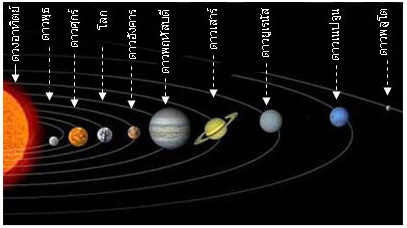 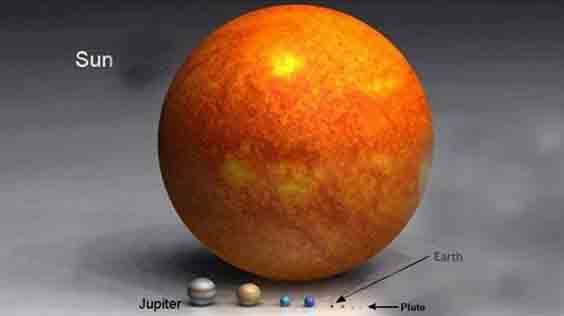 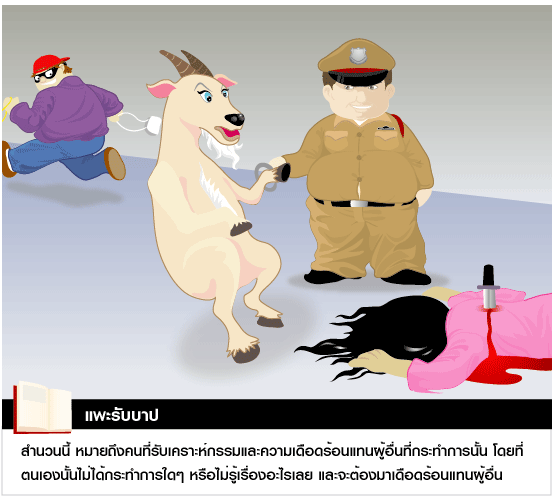 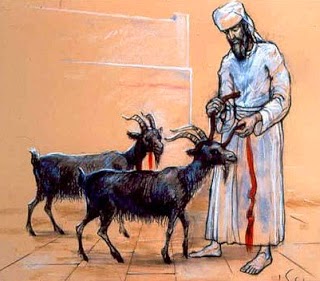 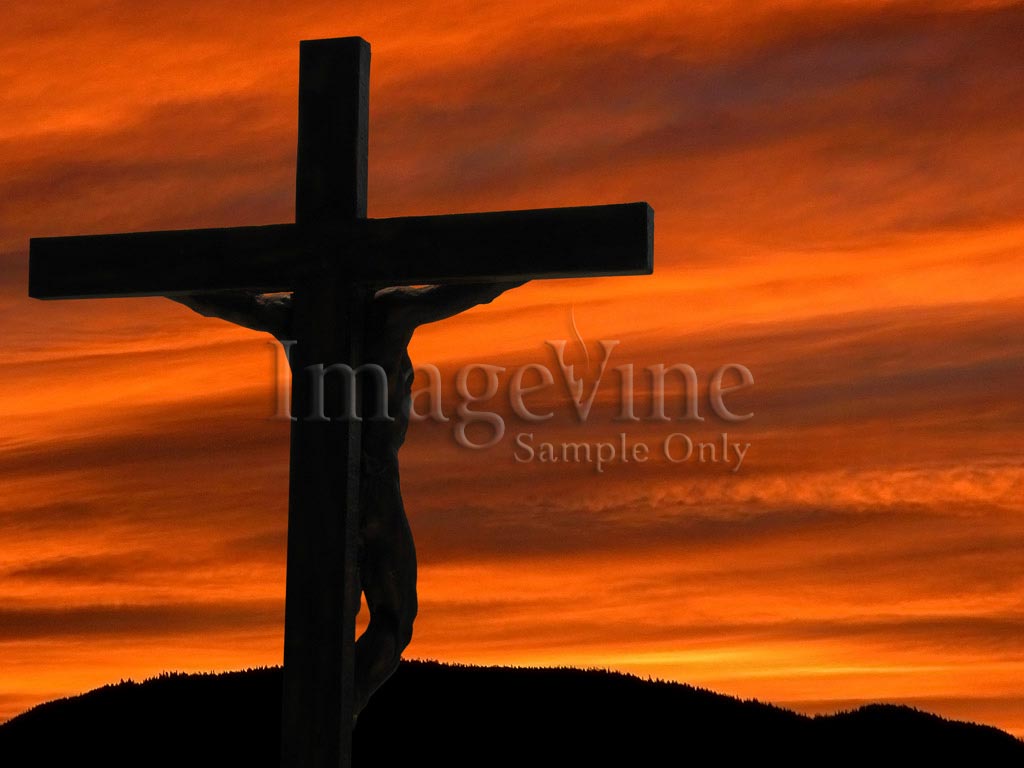 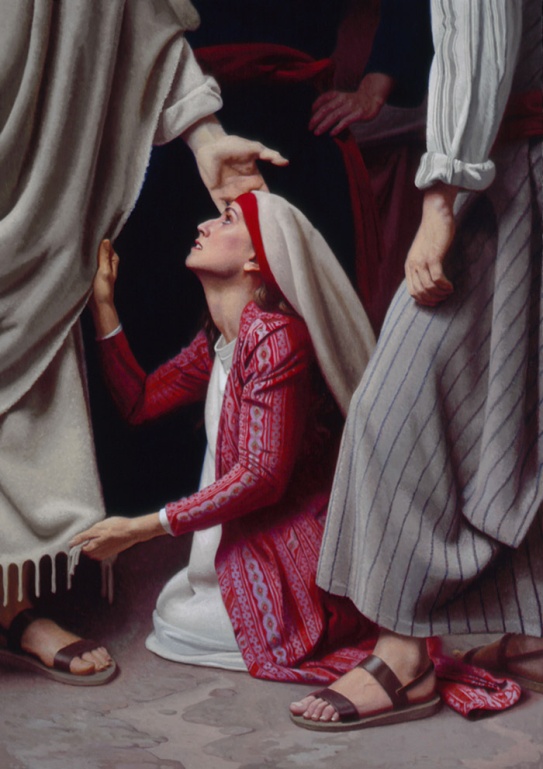 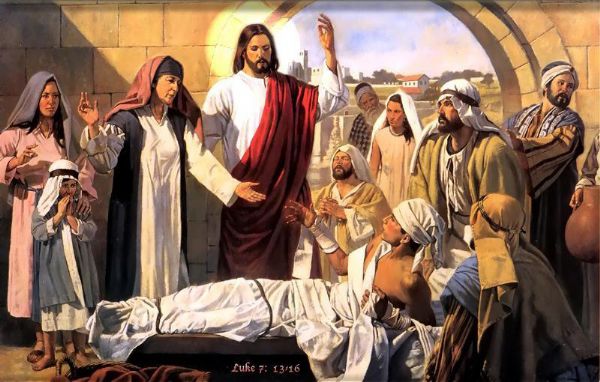 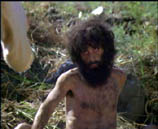 In the Jesus Christ name
ทำไมเราต้องรู้จักพระวิญญาณบริสุทธิ์
เพื่อนคู่ใจ
เป็นพระเจ้าผู้ทำงานในปัจจุบันร่วมกันกับเรา
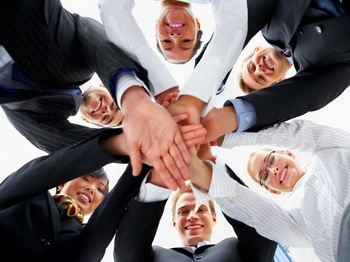 เกิดผล
2 Corinthians 13
 14 ขอ​ให้​พระ​คุณ​ของ​พระ​เยซู​คริสต​เจ้า ความ​รัก​แห่ง​พระ​เจ้า และ​ความ​สนิท​สนม​ซึ่ง​มา​จาก​พระ​วิญญาณ​บริสุทธิ์ จง​ดำรง​อยู่​กับ​ท่าน​ทั้ง​หลาย​เถิด
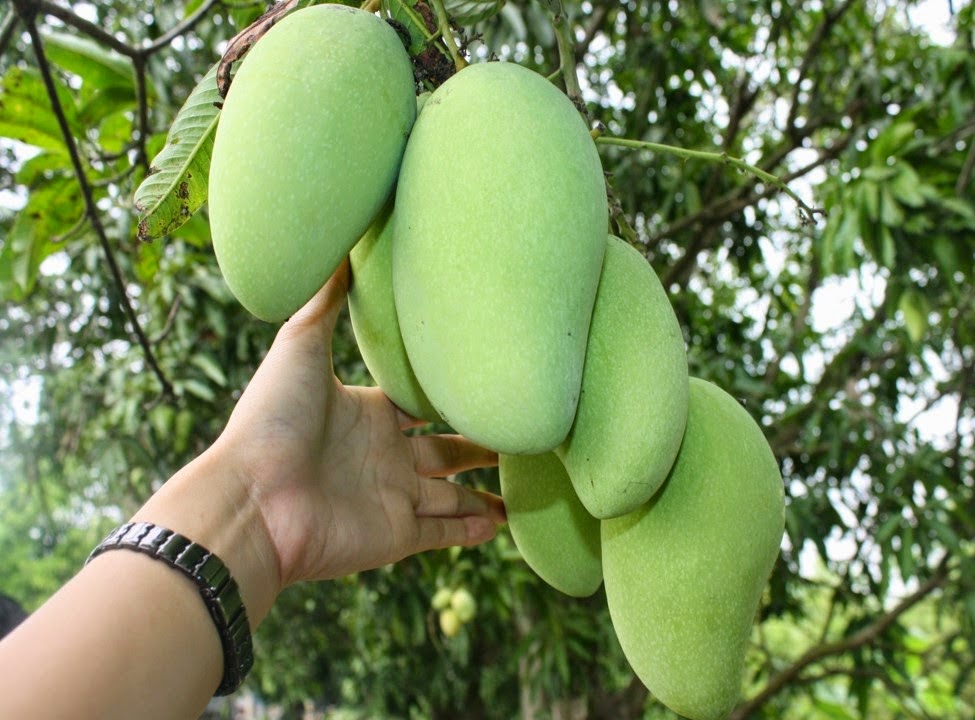 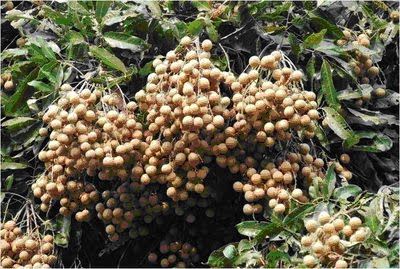 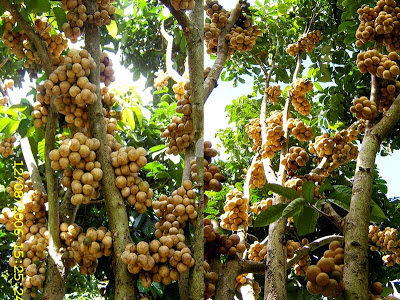 เกิดผลมาก
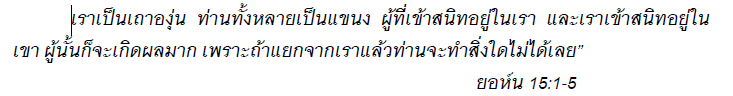 กระหายหิวขึ้น
สามัคคีธรรมร่วมมือร่วมกัน
ถ่อมใจ
ความเชื่อ
เปลี่ยนมากขึ้น
ความรัก
สติปัญญา
Isaiah 44
 3 เพราะ​เรา​จะ​เท​น้ำ​ลง​บน​แผ่นดิน​ที่​กระหายและ​ลำ​ธาร​ลง​บน​ดิน​แห้ง
เรา​จะ​เท​วิญญาณ​ของ​เรา​เหนือ​เชื้อ​สาย​ของ​เจ้าและ​พร​ของ​เรา​เหนือ​ลูกหลาน​ของ​เจ้า
ยอม
น้ำหนึ่งใจเดียว
รู้จักมากขึ้น
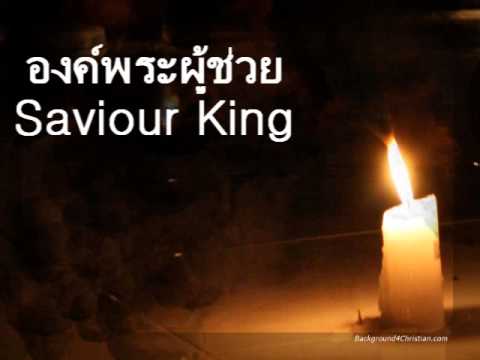 “อย่างไรก็ตามเราจะบอกความจริงแก่ท่านทั้งหลาย คือ การที่เราจากไปนั้นก็เพื่อประโยชน์ของท่านเพราะถ้าเราไม่ไป องค์พระผู้ช่วยก็จะไม่เสด็จมาหาท่าน แต่ถ้าเราไปแล้วเราก็จะใช้พระองค์มาหาท่าน”
ยอห์น 16:7
ธรรมชาติขององค์พระวิญญาณบริสุทธิ์
ทรงพลานุภาพ
สามารถอยู่ในเวลาเดียวกันได้ทุกแห่ง
กิจการ 1:8
สดุดี 139:7
ทรงสัพพัญญู
เป็นนิรันดร์
ฮีบรู 9:14
1 โครินธ์ 2:10-11
“ข้าพระองค์จะไปไหน ให้พ้นพระวิญญาณของพระองค์ได้ หรือข้าพระองค์จะหนีไปไหน ให้พ้นพระพักตร์ของพระองค์”
สดุดี 139:7
บุคลิกภาพของพระวิญญาณบริสุทธิ์
ตรัสได้
มีจิตใจ
กิจการ 8:29
พระวิญญาณบริสุทธิ์เป็นบุคคล
โรม 8:27
ทรงรัก
ค้นและตรวจดูจิตใจของมนุษย์
โรม 15:30
1 โครินธ์ 12:11
ทรงช่วยขอแทน
โรม 8:26
พระองค์มีความรู้สึกจากการกระทำของมนุษย์
ต่อต้านพระวิญญาณบริสุทธิ์
มุสาต่อพระวิญญาณบริสุทธิ์
กิจการ 7:51
กิจการ 5:4
ดับพระวิญญาณ
ทำให้พระวิญญาณเสียพระทัย
1 เธสะโลนิกา 5:19
เอเฟซัส 5:30
ดูหมิ่นพระวิญญาณ
ฮีบรู 10:29
การปกป้อง
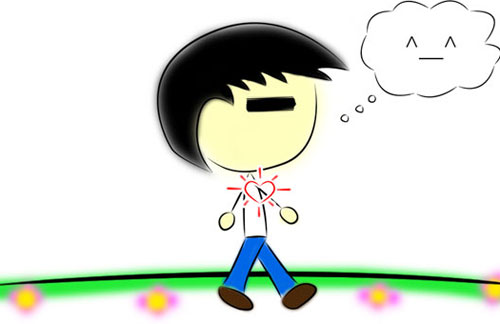 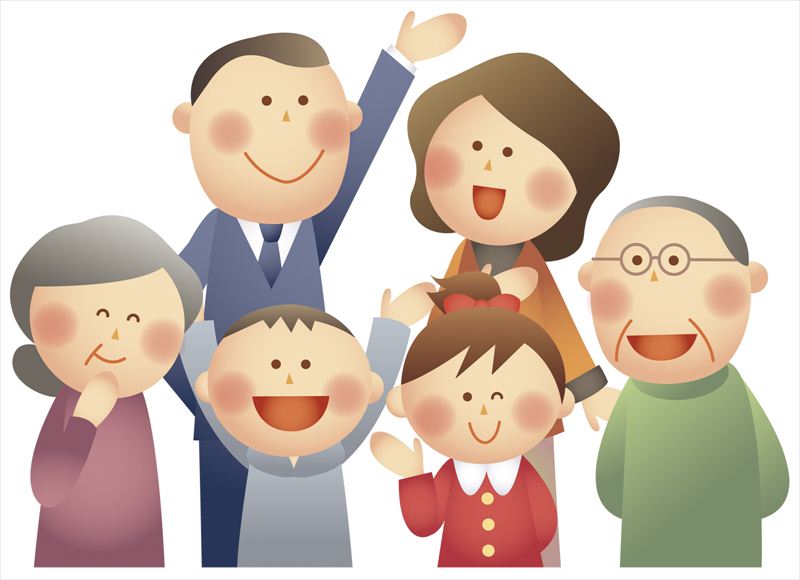 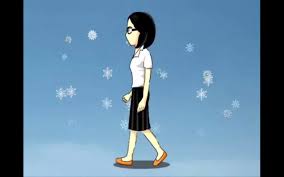 และอย่าทำให้พระวิญญาณบริสุทธิ์ของพระเจ้าเสียพระทัย เพราะโดยพระวิญญาณนั้น ท่านได้ถูกประทับตราหมายท่านไว้เพื่อวันที่จะทรงไถ่ให้รอด”
เอเฟซัส 5:30
พระวิญญาณบริสุทธิ์
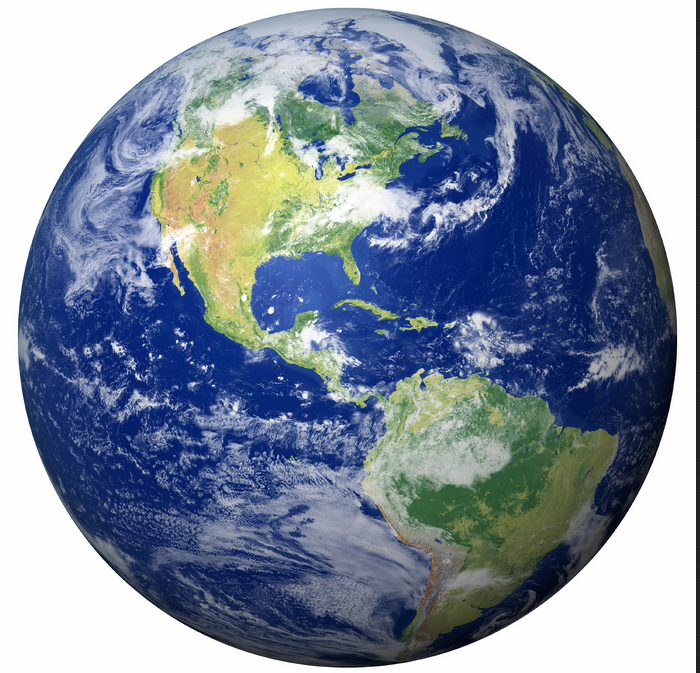 วิญญาณมนุษย์
วิญญาณผี
John 14
26 แต่​องค์​ผู้ช่วย​คือ​พระ​วิญญาณ​บริสุทธิ์​ซึ่ง​พระ​บิดา​จะ​ทรง​ใช้​มา​ใน​นาม​ของ​เรา​นั้น จะ​ทรง​สอน​ท่าน​ทั้ง​หลาย​ทุก​สิ่ง และ​จะ​ให้​ท่าน​ระลึก​ถึง​ทุก​สิ่ง​ที่​เรา​ได้​กล่าว​ไว้​แก่​ท่าน​แล้ว
Isaiah 44 3 เพราะ​เรา​จะ​เท​น้ำ​ลง​บน​แผ่นดิน​ที่​กระหายและ​ลำ​ธาร​ลง​บน​ดิน​แห้งเรา​จะ​เท​วิญญาณ​ของ​เรา​เหนือ​เชื้อ​สาย​ของ​เจ้า
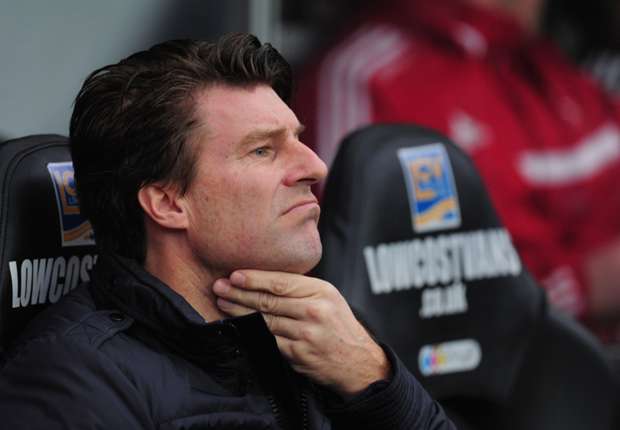 งานของพระวิญญาณบริสุทธิ์
งานของพระวิญญาณบริสุทธิ์
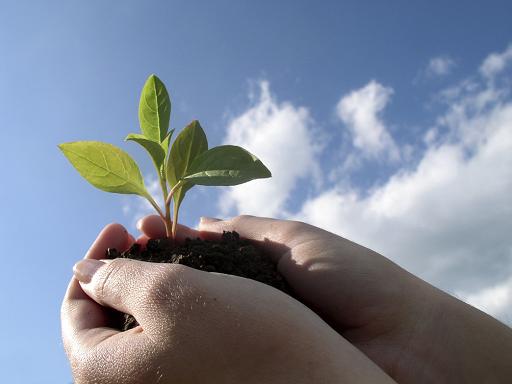 กลับใจบังเกิดใหม่
John 3
 5 ​พระ​เยซู​ตรัส​ว่า “เรา​บอก​ความ​จริง​แก่​ท่าน​ว่า ถ้า​ผู้ใด​ไม่ได้​บังเกิด​ใหม่​จาก​น้ำ​และ​พระ​วิญญาณ ผู้​นั้น​จะ​เข้า​ใน​แผ่นดิน​ของ​พระ​เจ้า​ไม่ได้​ [NET Notes, TSK] 6 ซึ่ง​บังเกิด​จาก​เนื้อ​หนัง​ก็​เป็น​เนื้อ​หนัง และ​ซึ่ง​บังเกิด​จาก​พระ​วิญญาณ​ก็​เป็น​วิญญาณ​
งานของพระวิญญาณบริสุทธิ์
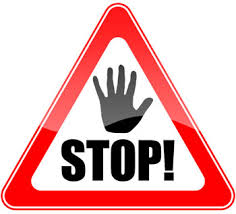 ตักเตือน
เตือนใจ
Acts 16
7 เมื่อ​ลง​ไป​ยัง​ที่​ตรง​ข้าม​กับ​แคว้น​มิเซีย​แล้ว ​ก็​พยายาม​จะ​ไป​ยัง​แว่น​แคว้น​บิธี​เนีย แต่​พระ​วิญญาณ​ของ​พระ​เยซู​ไม่​ทรง​โปรด​ให้​ไป​
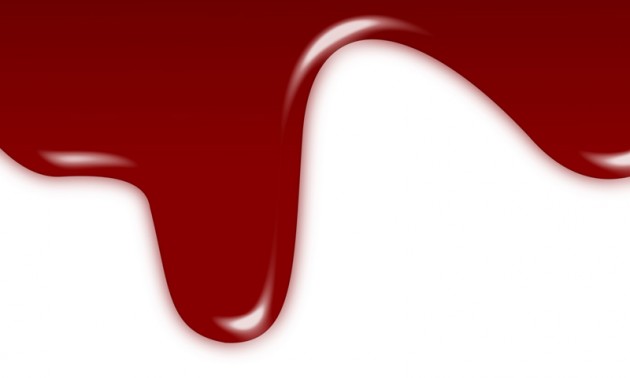 งานของพระวิญญาณบริสุทธิ์
ให้ชีวิต
Life of God
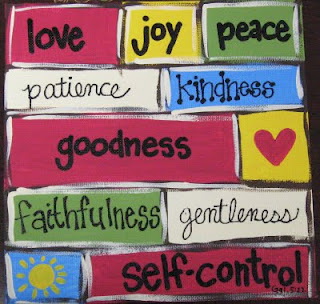 ตายทั้งเป็น
Romans 8
11 ถ้า​พระ​วิญญาณ​ของ​พระ​องค์ ผู้​ทรง​ชุบ​ให้​พระ​เยซู​เป็น​ขึ้น​มา​จาก​ความ​ตาย ทรง​สถิต​อยู่​ใน​ท่าน​ทั้ง​หลาย ​พระ​องค์​ผู้​ทรง​ชุบ​ให้​พระ​เยซู​คริสต์​เป็น​ขึ้น​มา​จาก​ความ​ตาย​แล้ว​นั้น จะ​ทรง​กระทำ​ให้​กาย​ซึ่ง​ต้อง​ตาย​ของ​ท่าน เป็น​ขึ้น​มา​ใหม่ โดย​เดช​แห่ง​พระ​วิญญาณ​ของ​พระ​องค์​ซึ่ง​ทรง​สถิต​อยู่​ใน​ท่าน​ทั้ง​หลาย
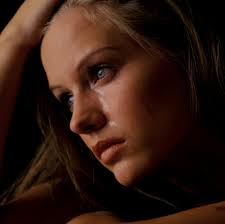 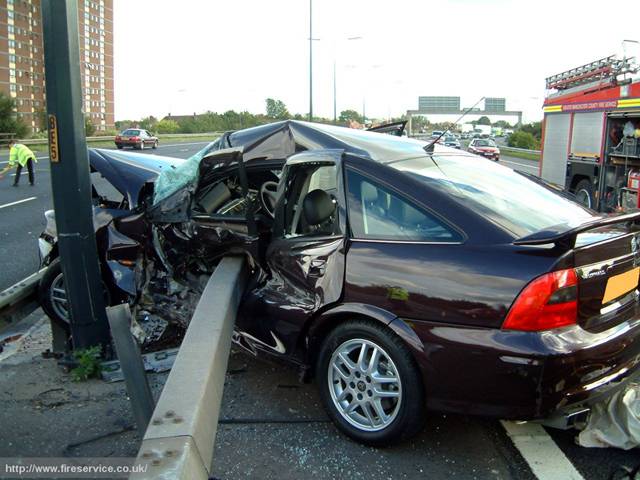 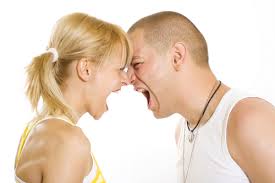 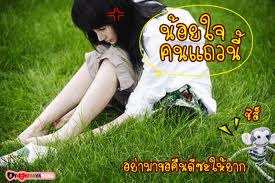 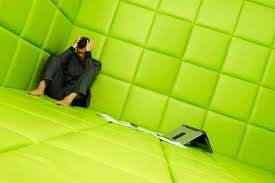 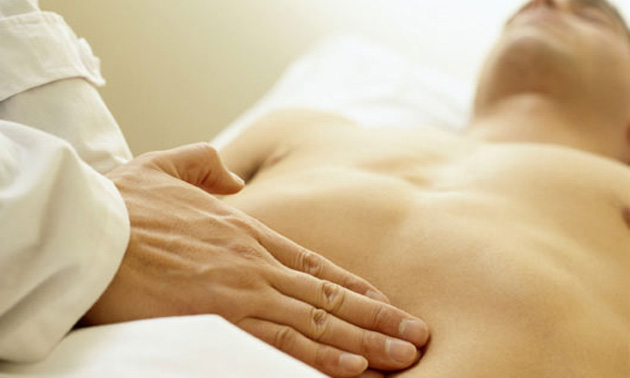 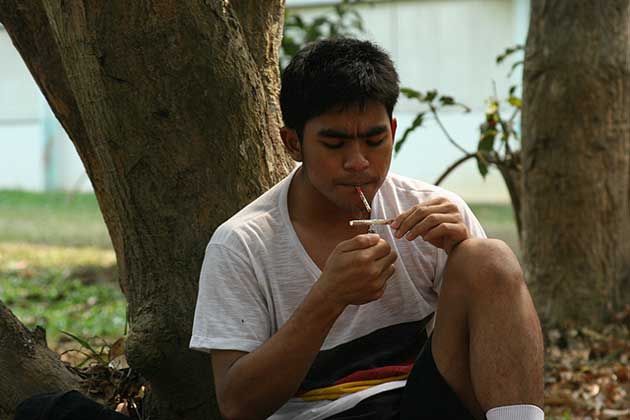 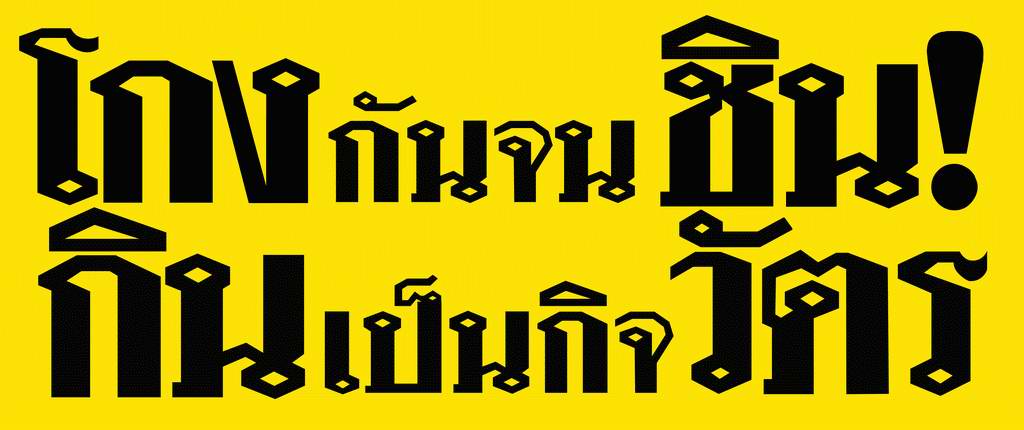 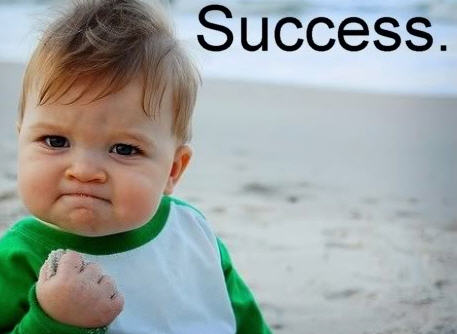 งานของพระวิญญาณบริสุทธิ์
ถ้อยคำด้วยความรู้ สติปัญญา
เคลื่อนด้วยการอัศจรรย์
ทรงสำแดง
1 Corinthians 12
7 การ​สำแดง​ของ​พระ​วิญญาณ​นั้น​มี​แก่​ทุก​คน​เพื่อ​ประโยชน์​ร่วมกัน​ [NET Notes, TSK] 8 ​พระ​เจ้า​ทรง​โปรด​ประทาน​โดย​ทาง​พระ​วิญญาณ ให้​คน​หนึ่ง​มี​ถ้อยคำ​ประกอบด้วย​สติปัญญา และ​ให้​อีก​คน​หนึ่ง​มี​ถ้อยคำ​อัน​ประกอบด้วย​ความ​รู้ แต่​เป็น​พระ​วิญญาณ​องค์​เดียว​กัน​ [NET Notes, TSK] 9 และ​ให้​อีก​คน​หนึ่ง​มี​ความ​เชื่อ แต่​เป็น​พระ​วิญญาณ​องค์​เดียว​กัน และ​ให้​อีก​คน​หนึ่ง​มี​ความ​สามารถ​รักษา​คน​ป่วย​ได้ แต่​เป็น​พระ​วิญญาณ​องค์​เดียว​กัน​ [NET Notes, TSK] 10 และ​ให้​อีก​คน​หนึ่ง​ทำ​การ​อิทธิฤทธิ์​ต่างๆ และ​ให้​อีก​คน​หนึ่ง​เผย​พระ​วจนะ​ได้ และ​ให้​อีก​คน​หนึ่ง​รู้จัก​สังเกต​วิญญาณ​ต่างๆ และ​ให้​อีก​คน​หนึ่ง​พูด​ภาษา​แปลกๆ และ​ให้​อีก​คน​หนึ่ง​แปลภาษา​นั้นๆ ได้​ [NET Notes, TSK] 11 สิ่ง​สารพัด​เหล่า​นี้ ​พระ​วิญญาณ​องค์​เดียว​กัน​ทรง​บันดาล​และ​ประทาน​แก่​แต่​ละ​คน​ตาม​ชอบ​พระ​ทัย​พระ​องค์
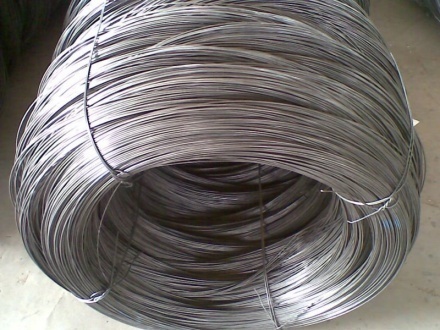 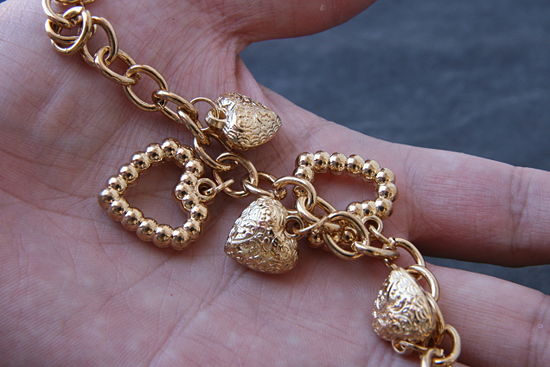 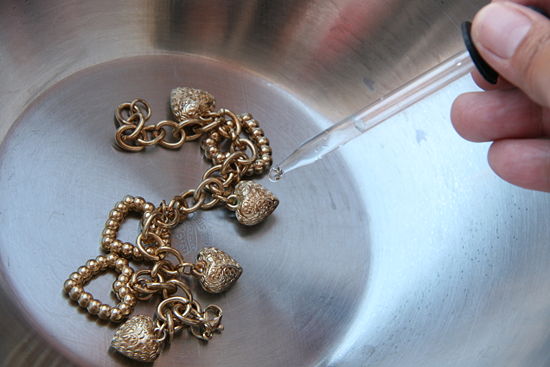 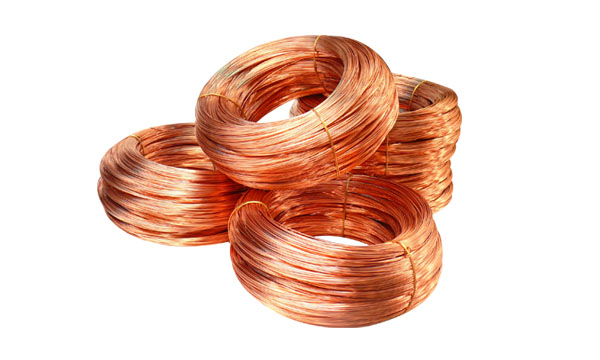 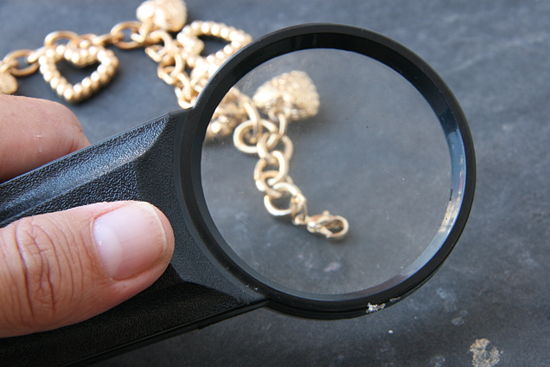 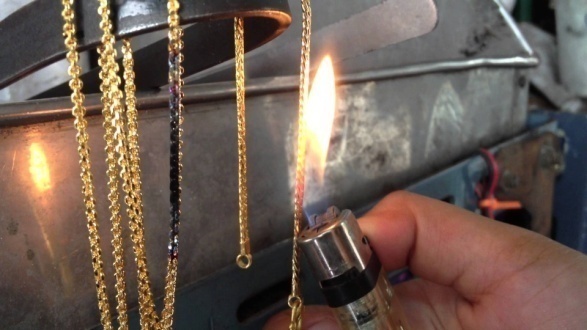 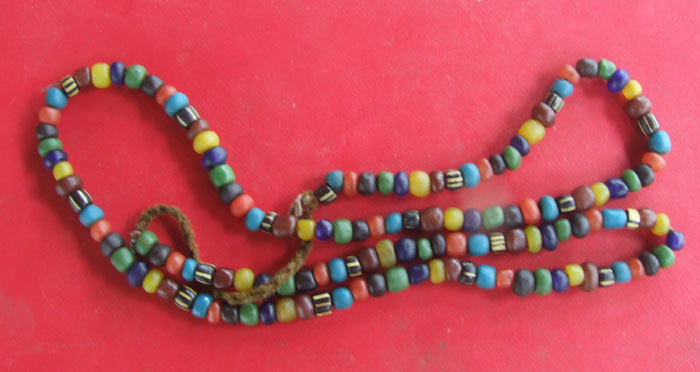 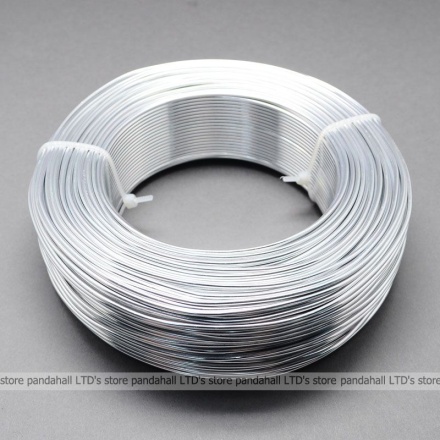 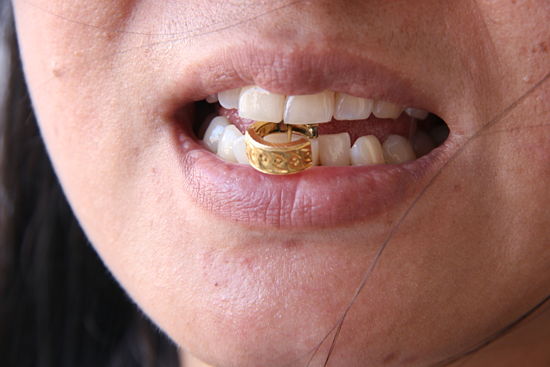 1 Peter 1
7 เพื่อ​การ​ลอง​ดู​ความ​เชื่อ​ของ​ท่าน อัน​ประเสริฐ​ยิ่ง​กว่า​ทองคำ ซึ่ง​แม้​เสีย​ไป​ได้​ก็​ยัง​ถูก​ลอง​ด้วย​ไฟ จะ​ได้​เป็น​เหตุ​ให้​เกิด​ความ​สรรเสริญ เกิด​ศักดิ์ศรี​และ​เกียรติ ใน​เวลา​ที่​พระ​เยซู​คริสต์​จะ​เสด็จ​มา​ปรากฏ
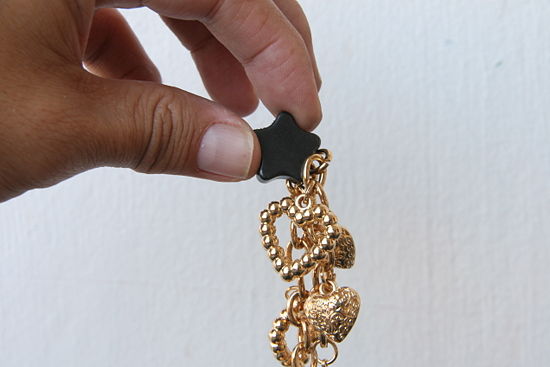 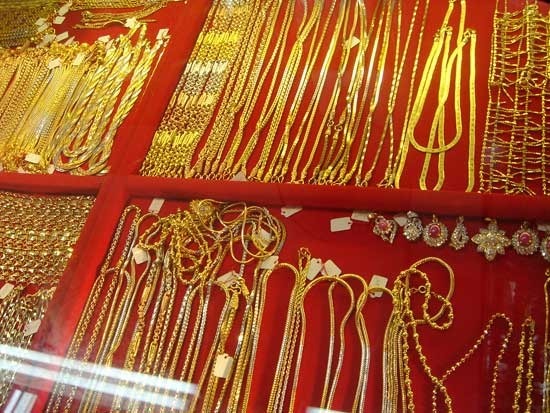 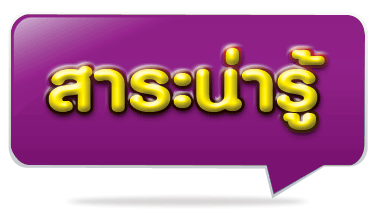 วันวาเลนไทน์ (Valentine’s Day)
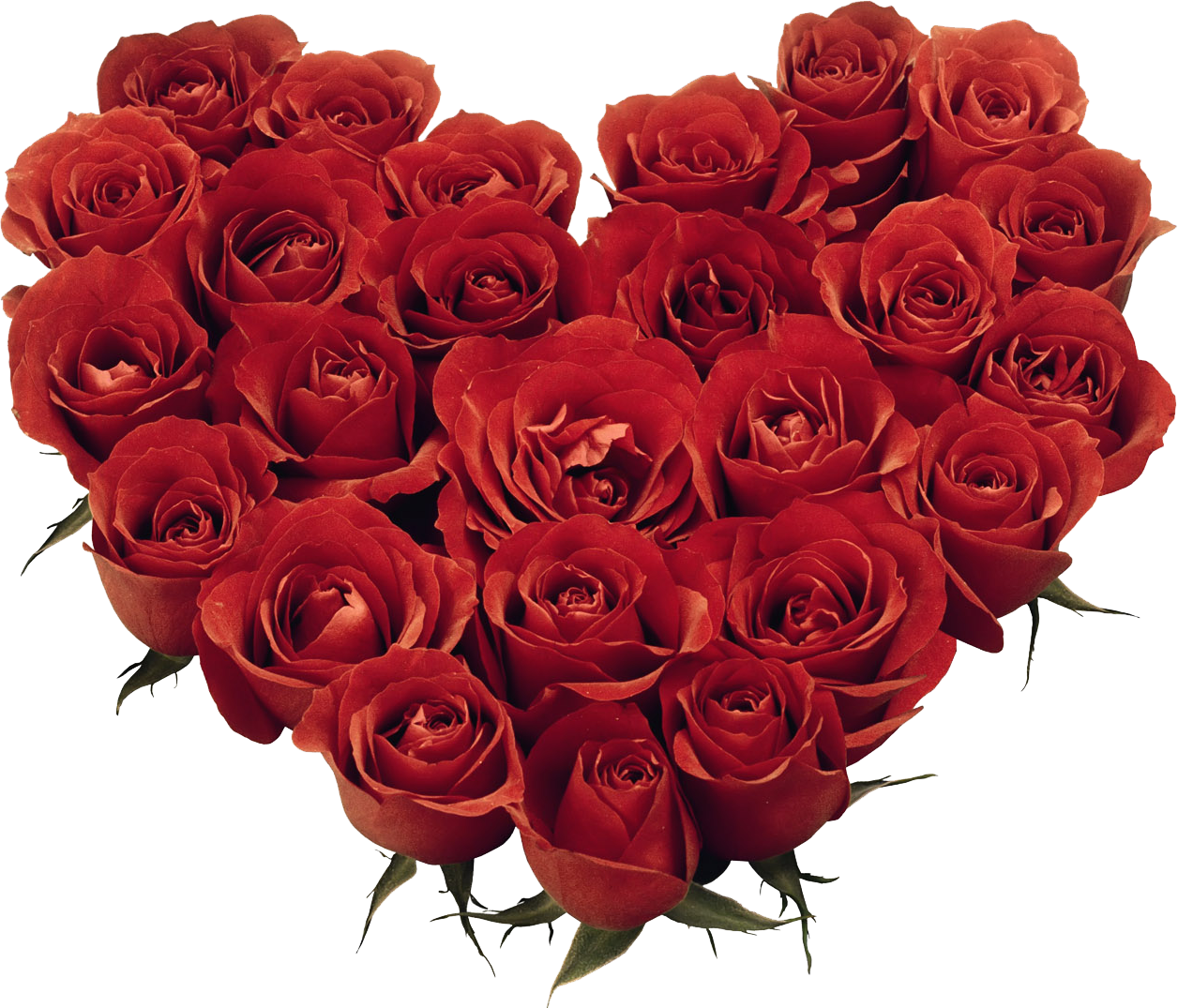 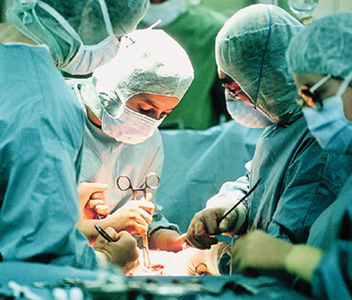 ความรัก
ความรักนั้นผูกพันตัว
รู้จักพระเจ้าเป็นส่วนตัว
21 ผู้ใด​ที่​มี​บัญญัติ​ของ​เรา และ​ประพฤติ​ตาม​บัญญัติ​นั้น ผู้​นั้น​แหละ​เป็น​ผู้​ที่​รัก​เรา และ​ผู้​ที่​รัก​เรา​นั้น​พระ​บิดา​ของ​เรา​จะ​ทรง​รัก​เขา และ​เรา​จะ​รัก​เขา และ​จะ​สำแดง​ตัว​ให้​ปรากฏ​แก่​เขา”
Titus 1
เป็น​สามี​ของ​หญิง​คน​เดียว บุตร​ของ​เขา​มี​ความ​เชื่อ และ​ไม่​มี​ช่องทาง​ให้​ผู้ใด​กล่าวหา​ว่า บุตร​นั้น​เป็น​นักเลง​หรือ​เป็น​คน​ดื้อ​กระด้าง
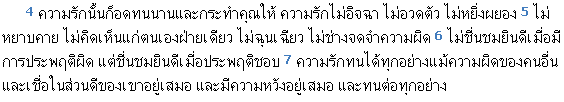 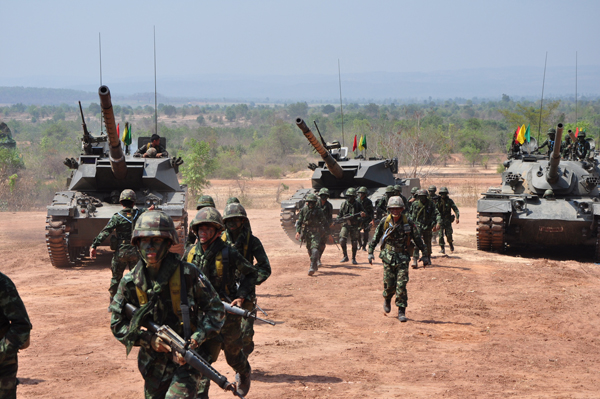 ตั้งปณิธาน/ซ้อมไว้ก่อน
สัญลักษณ์ของพระวิญญาณบริสุทธิ์
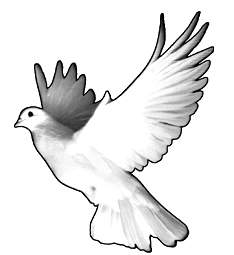 นกพิราบ
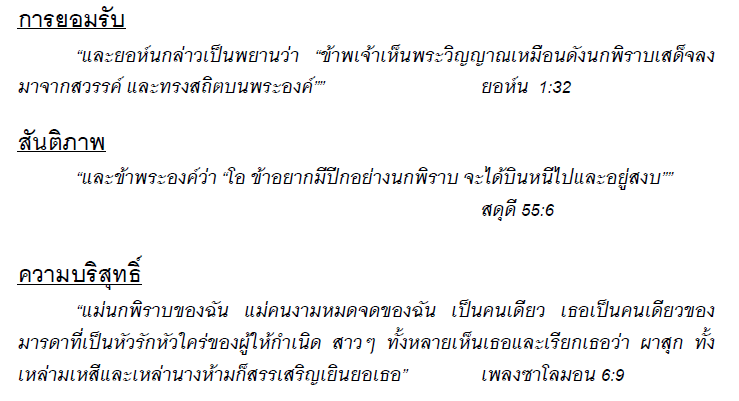 น้ำมัน
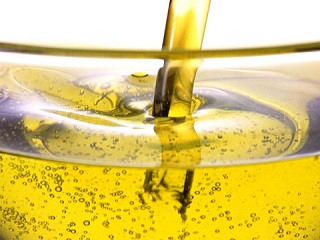 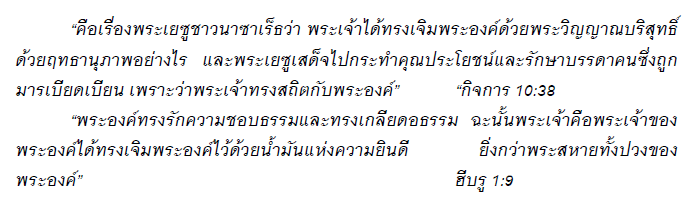 น้ำ
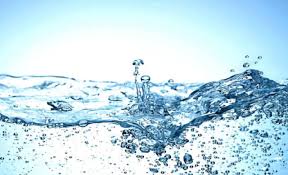 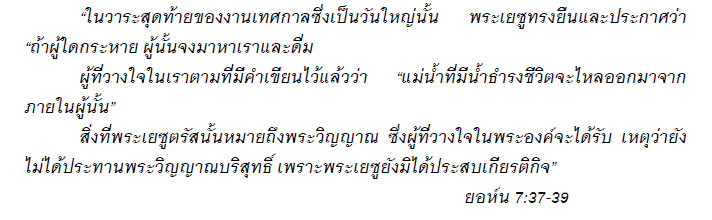 ตราประทับ
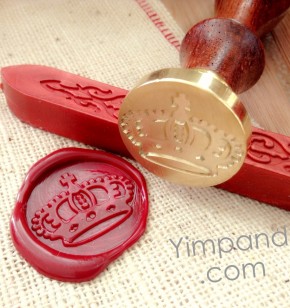 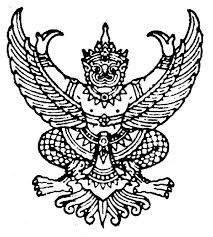 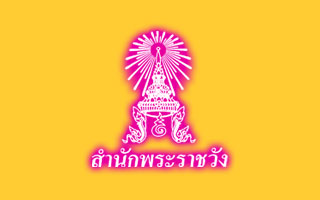 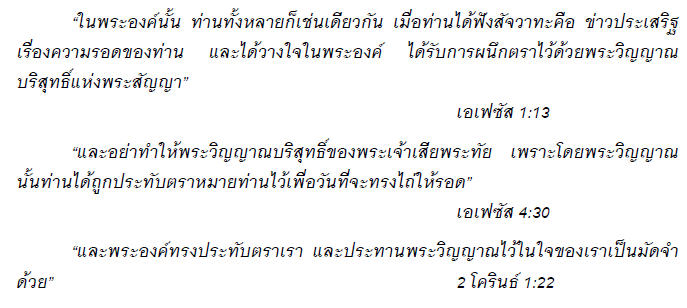 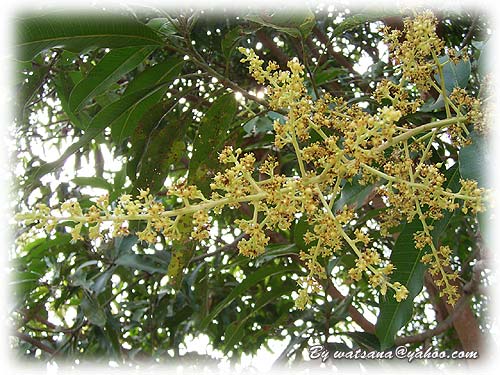 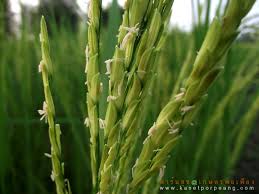 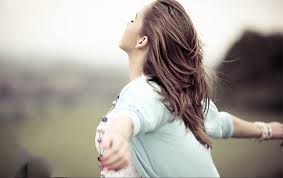 ลม
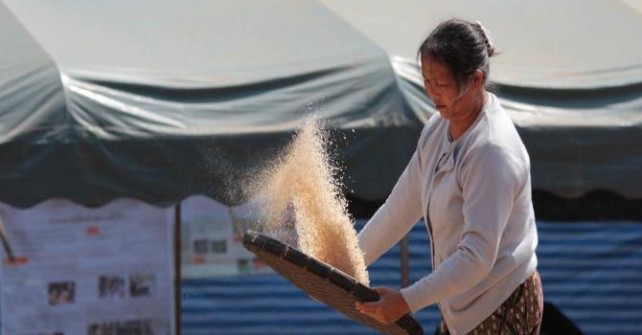 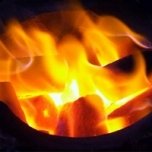 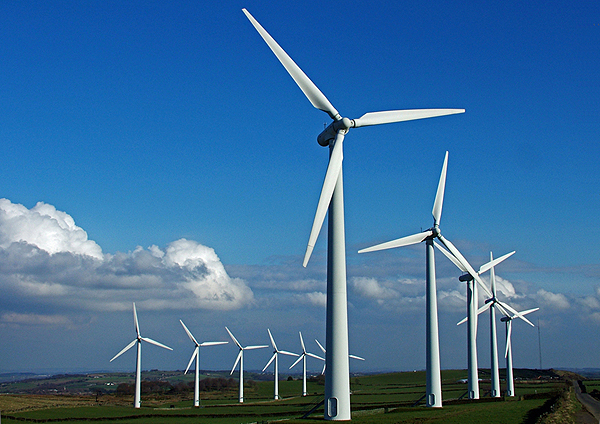 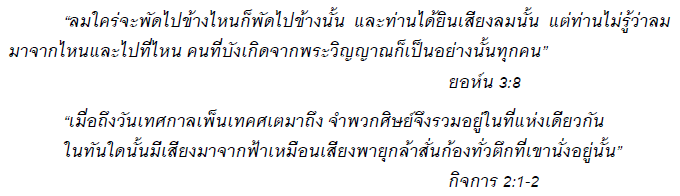 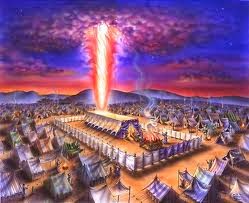 ไฟ
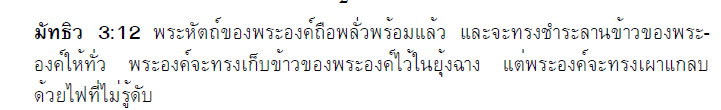 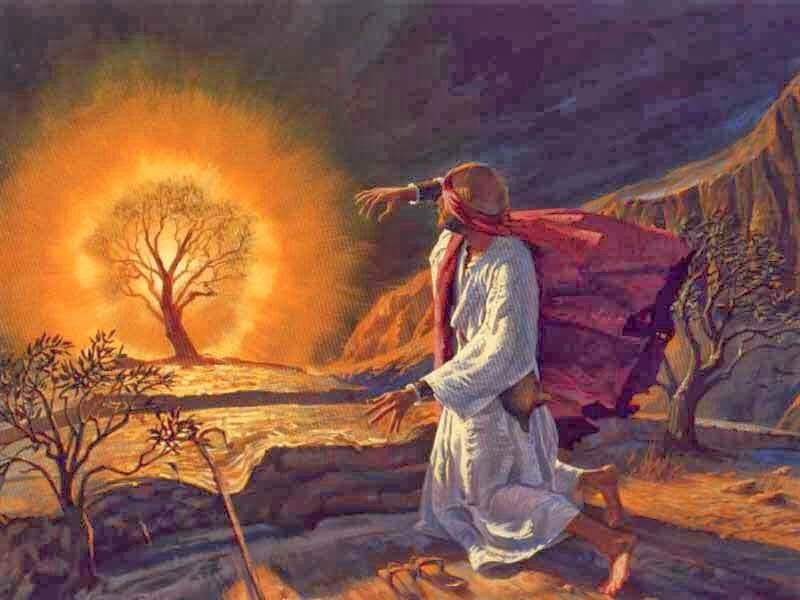 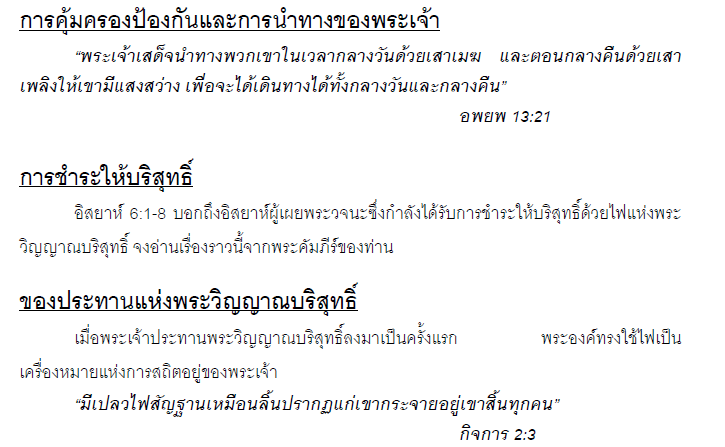 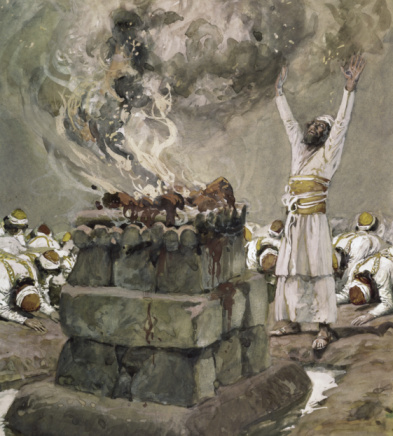 ขัดขวางพระวิญญาณบริสุทธิ์
“ท่านทั้งหลายขัดขวางพระวิญญาณบริสุทธิ์อยู่เสมอ” (กิจการของอัครทูต 7:51)
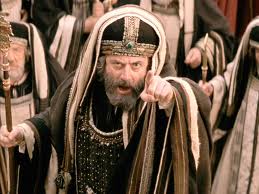 Matthew 12
31 เพราะ​ฉะนั้น​เรา​บอก​ท่าน​ทั้ง​หลาย​ว่า ความ​ผิด​บาป​และ​คำ​หมิ่น​ประมาท​ทุก​อย่าง​จะ​โปรด​ยก​ให้​มนุษย์​ได้ เว้น​แต่​คำ​หมิ่น​ประมาท​พระ​วิญญาณ​บริสุทธิ์​จะ​ทรง​โปรด​ยก​ให้​มนุษย์​ไม่ได้​ [NET Notes, TSK] 32 ผู้ใด​จะ​กล่าว​ร้าย​บุตร​มนุษย์ จะ​โปรด​ยก​ให้​ผู้​นั้น​ได้ แต่​ผู้ใด​จะ​กล่าว​ร้าย​พระ​วิญญาณ​บริสุทธิ์ จะ​ทรง​โปรด​ยก​ให้​ผู้​นั้น​ไม่ได้ ทั้ง​ยุค​นี้​ยุค​หน้า
Acts 7
 51 “โอ คน​ชาติ​หัวแข็ง​ใจ​ดื้อ​หู​ตึง ท่าน​ทั้ง​หลาย​ขัดขวาง​พระ​วิญญาณ​บริสุทธิ์​อยู่​เสมอ บรรพ​บุรุษ​ของ​ท่าน​ทำ​อย่างไร ท่าน​ก็​ทำ​อย่าง​นั้น​ด้วย
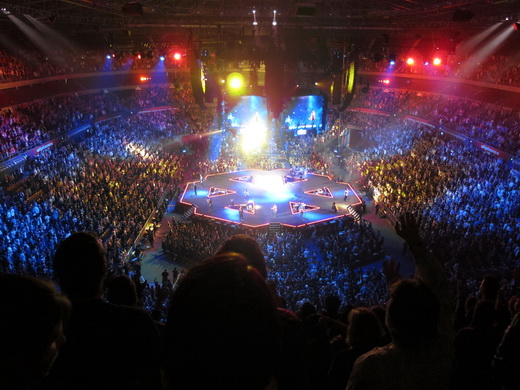 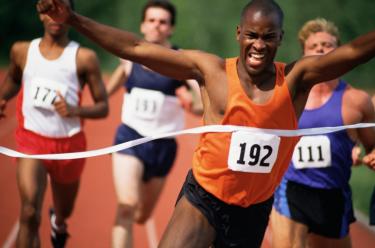 พระเจ้าอวยพร